Признаки сложноцветных
План:1. Корневая система2. Стебель3. Листья4. Соцветие5. Цветок6. Плод7. Семя8. Размножение9. Значение в жизни человека
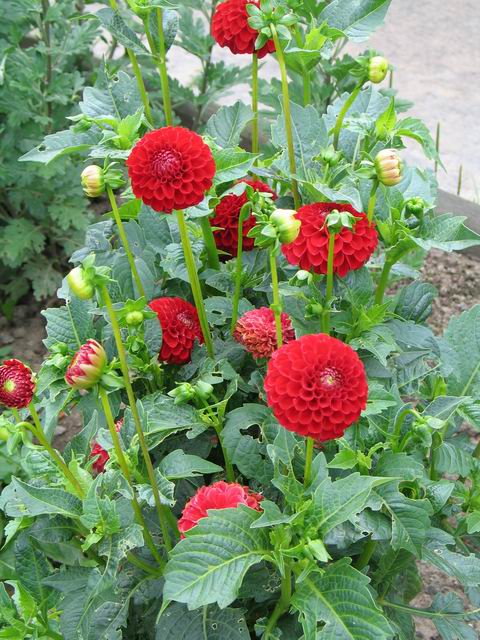 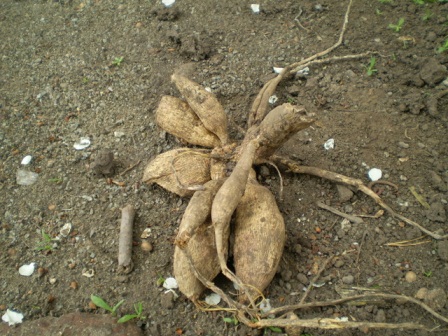 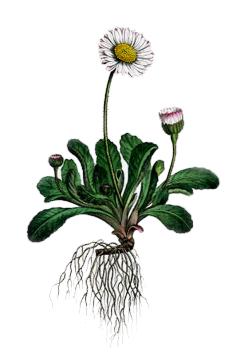 Игра «Четвёртый лишний»
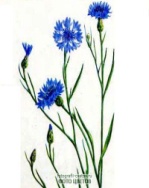 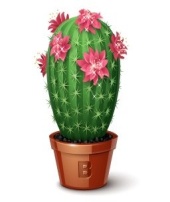 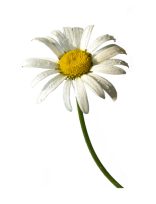 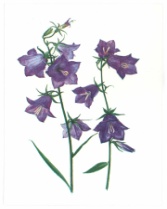 Группу растений, выращиваемых в помещениях, квартирах, школах, различных общественных помещениях  называют – комнатными растениями.
Пересадка и перевалка 
комнатных растений.
План:
1.Что такое пересадка?
2.Что такое перевалка?
3. Значение комнатных растений в жизни человека.
Пересадка – это замена почвы без сохранения земляного кома.
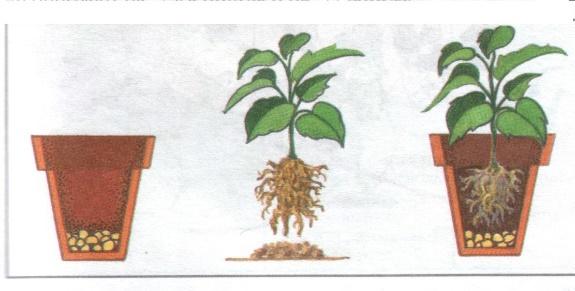 Особенности пересадки1.Корни видны внизу, из дна горшка2.Растение болеет, вянет, опадают бутоны, листочки 3.Растение очень давно не пересаживали и земля стала бедной, растению нечего «кушать»Пересадка производится растением только весной.
Перевалка – это перенос растения в  более больший горшок с сохранением земляного кома.
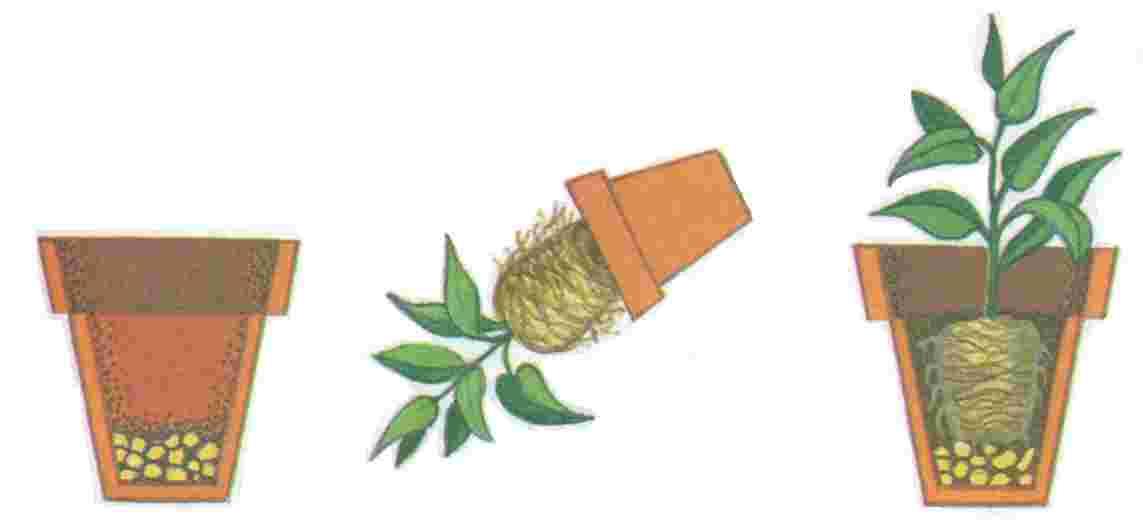 Особенности  перевалки:Производится тогда, когда растению становится тесно в горшке, разбили горшок, или не подходит цвет горшка под интерьер квартирыПри этом земляной ком не разрушаетсяСвежую землю насыпают небольшим слоем на дно и добавляют между стенками и земляным комом, и сверху.Она легче переносится растениями, чем пересадка и поэтому ее можно делать в любое время года.
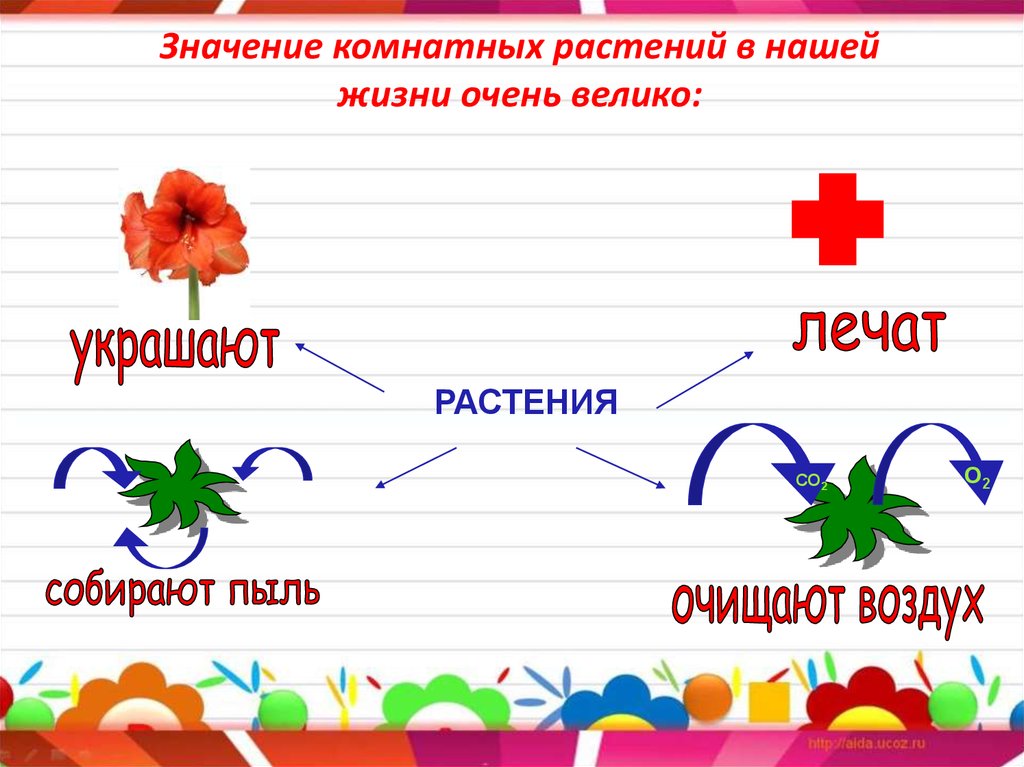 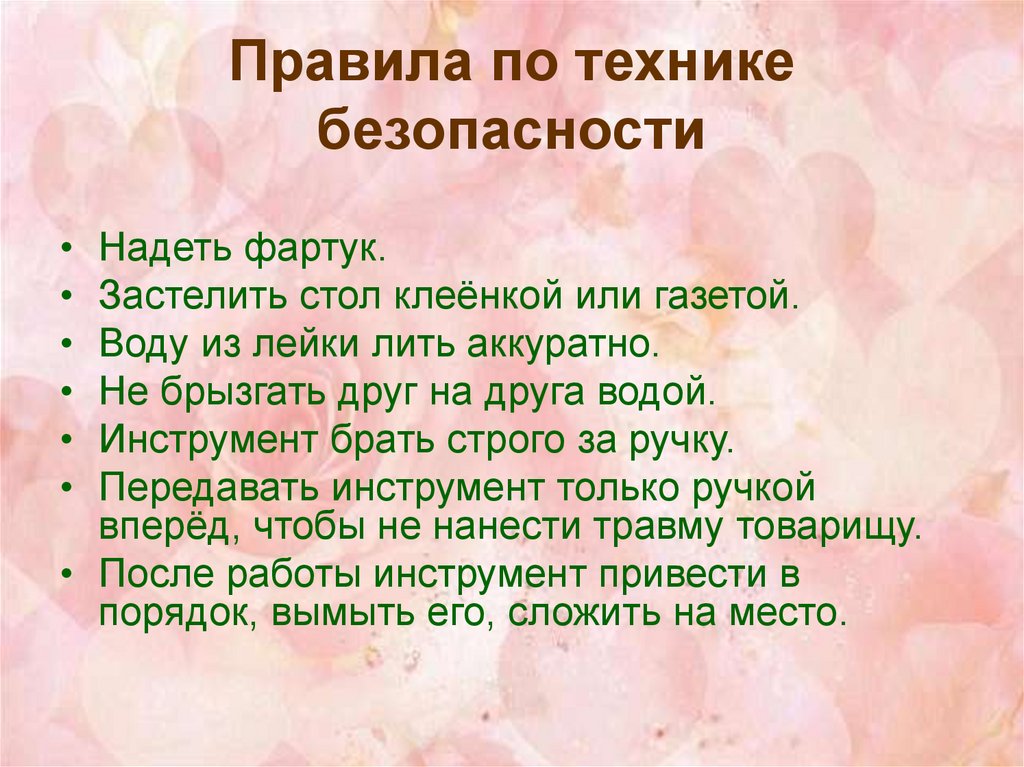 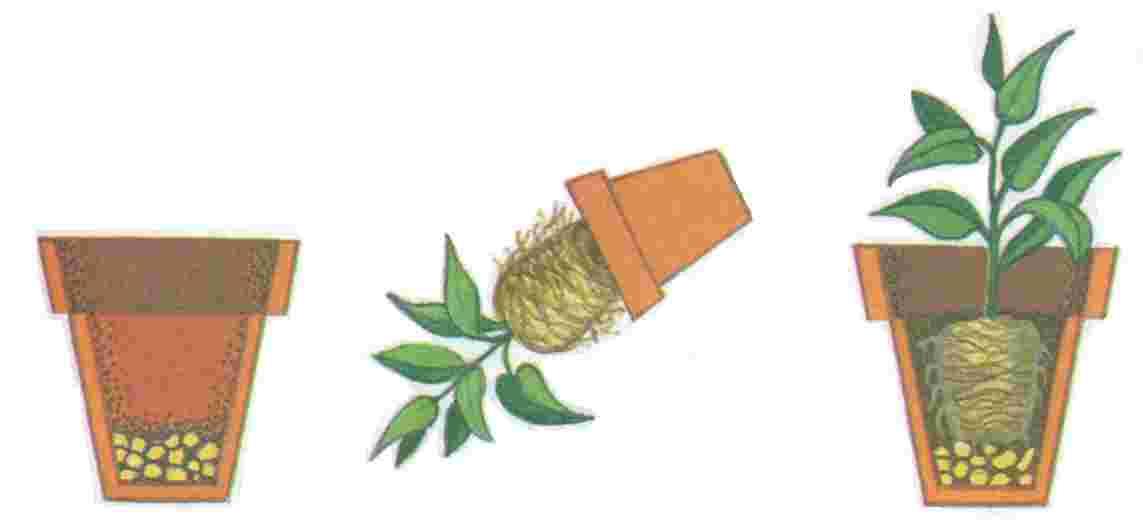 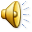 План:
1.Что такое пересадка?
2.Что такое перевалка?
3. Значение комнатных растений в жизни человека.
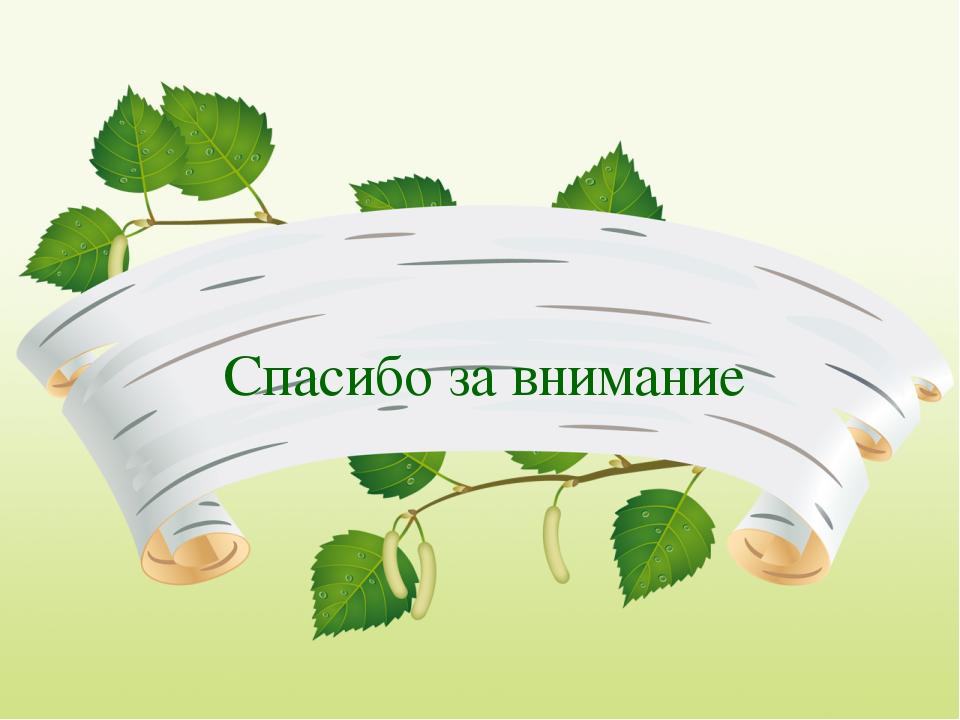